Linas Maciulevicius | Trimble Geospatial
FEBRUARY 13, 2023
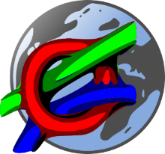 GEDO NovaTrack. IntroductionTrimble Geospatial Track Survey & Scanning
V.2.2.2
AGENDA
Short intro into GEDO NovaTrack software
Key features
Standard workflows & special case
Live demo
Reference & Support information
Questions
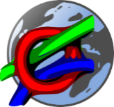 Goals within track maintenance and renewal
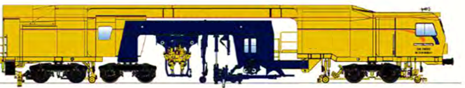 Control by Design
Reduction of maintenance/renewal cycles
Avoid issues with the clearances to the structures
Increase in life of track infrastructure 
Track improvements by detecting geometry irregularities
Always known the initial track position
Increase construction asset utilization
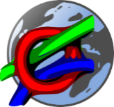 Typical issues with alignment data
Challenges with track design alignments:
Design alignment data is not available or partial
Transition tangents are moved due to the relative tamping process
Both vertical and horizontal radii are drifted from the original design
Cant alignment is off from design
No control of clearances before and after re-alignment
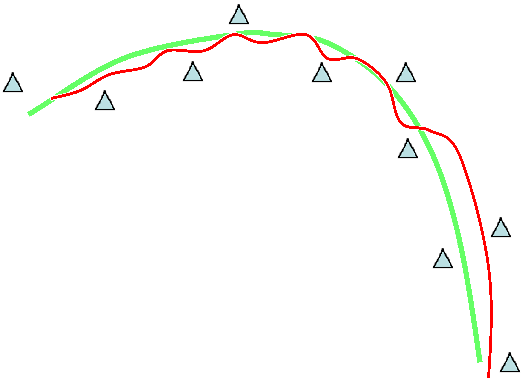 Track alignments:

Initial design
Existing
Consequences of bad* track maintenance
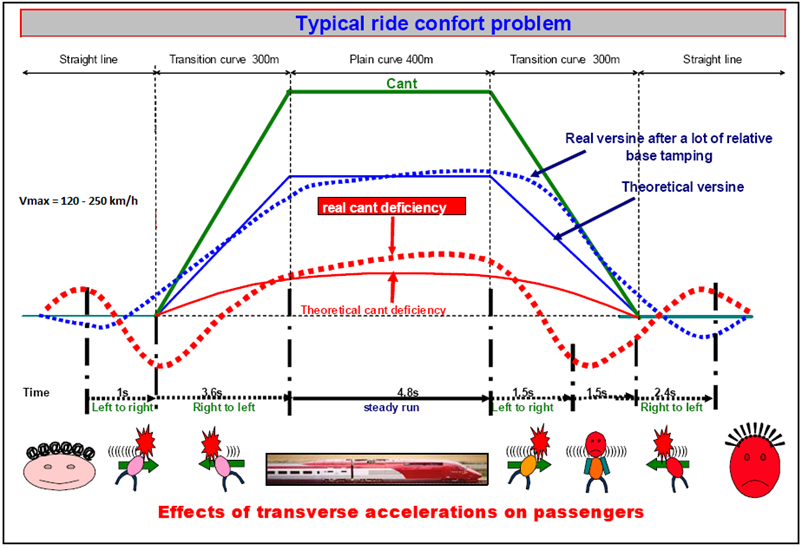 Source: UIC
* - relative
What is Trimble GEDO NovaTrack ?
Trimble GEDO NovaTrack –  software for analysis of existing track geometry and approximation with best fit design alignment geometry elements

Primary applications
Create design alignment data for track maintenance (design tamping)
Evaluation of existing track geometry parameters
Checking historical alignment data against existing track position
Adjustment of old design alignment to match with existing track
GEDO NovaTrack - finding best-fit alignment solution
Key functionality and features:
Automatic alignment fitting based on existing track measurement data
Curvature prediction using 1/R curvature and Direction Analysis
Clearance info during alignment adjustment process
Calculation of design speed and cant
Check alignment conformity against design regulations
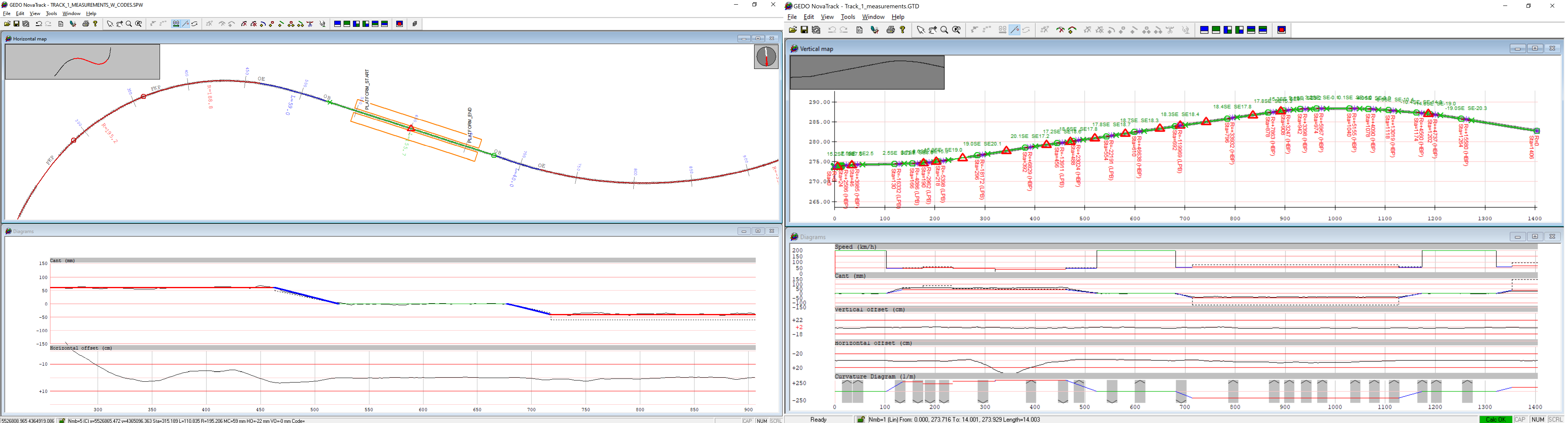 02
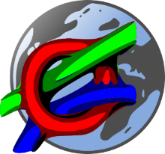 GEDO NovaTrack workflows -from measurement to a specific applicationTrimble Geospatial Track Survey & Scanning
V.2.2.2
Data flow - from field to rail specific application
Measurements/Scan
Processing
Re-Alignment
Analysis applications
Production applications
GEDO NovaTrack
GEDO Office
GEDO REC
GEDO IMS
GEDO VORSYS
TA Track
Gauge Survey
GEDO Office
TBC
Measured existing tracks
Measured existing track (rail) points
Tamping/QA
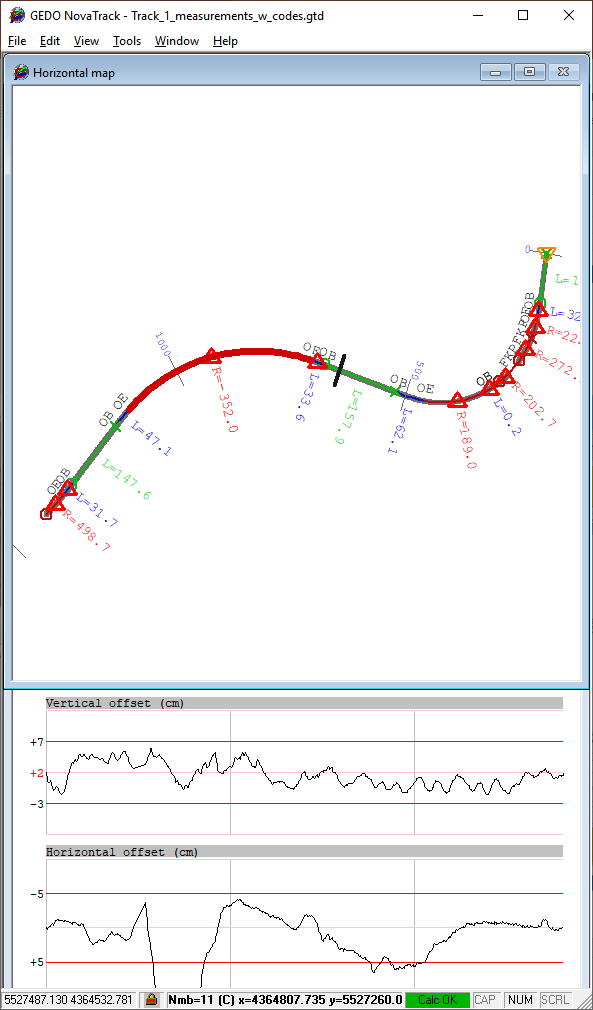 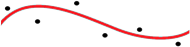 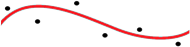 Machine Control
Best-fit alignment processing
HA/VA/CANT/SPEED
Deformation Monitoring
GEDO Scan Office
GEDO Scan Office
GEDO IMS SCAN
Dynamic clearance analysis
Measured tracks
OHL lines
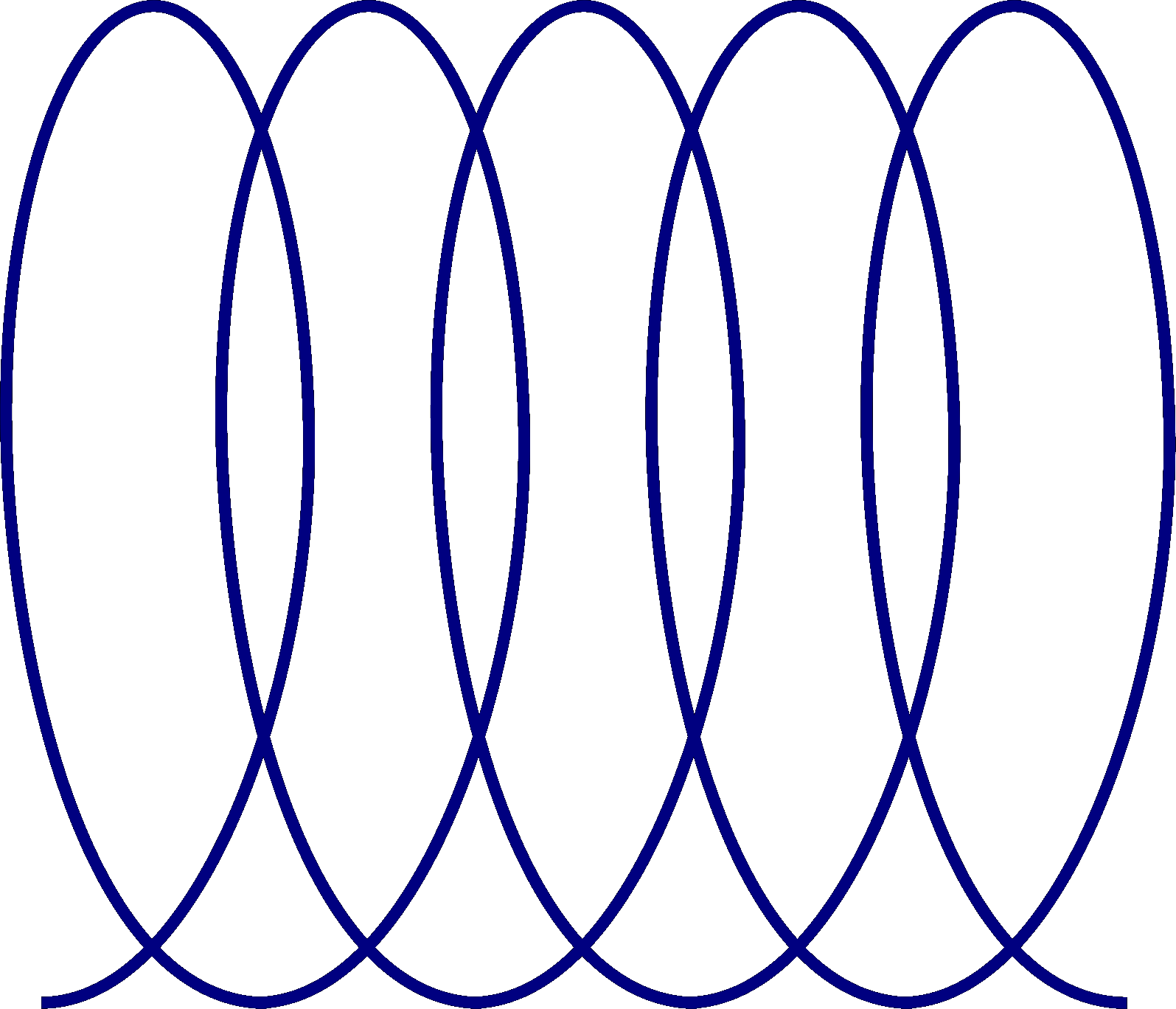 Extracted existing tracks
Structures & Platforms
Trimble MX9/MX50 (Mobile Mapping)
Topographical objects
CAD/BIM Software
Detail track design
Alignment processing workflows
Recommended workflows for track re-alignment
A
Complete 
re-alignment
Horizontal
re-alignment
C
Vertical
re-alignment
Verification of alignment
B
D
HA/VA method
HA method
VA method
Verification method
1
1
1
Import .GTD track data
Import .GTD track data
Import .GTD track data
1
Import .GTD track data
Automatic VA fitting
2
Semi-automatic or automatic HA fitting
Semi-automatic or automatic HA fitting
Import design alignment
2
2
2
3
3
3
Design alignment output to .HDT file
3
Adjustment HA elements. Reduction HA offsets
Adjustment HA elements. Reduction HA offsets
Check HA/VA offsets and compliance with rules
Design alignment output to .TDT file
4
4
Automatic VA fitting, reduction of VA offsets
5
Cant and speed calculation (optional)
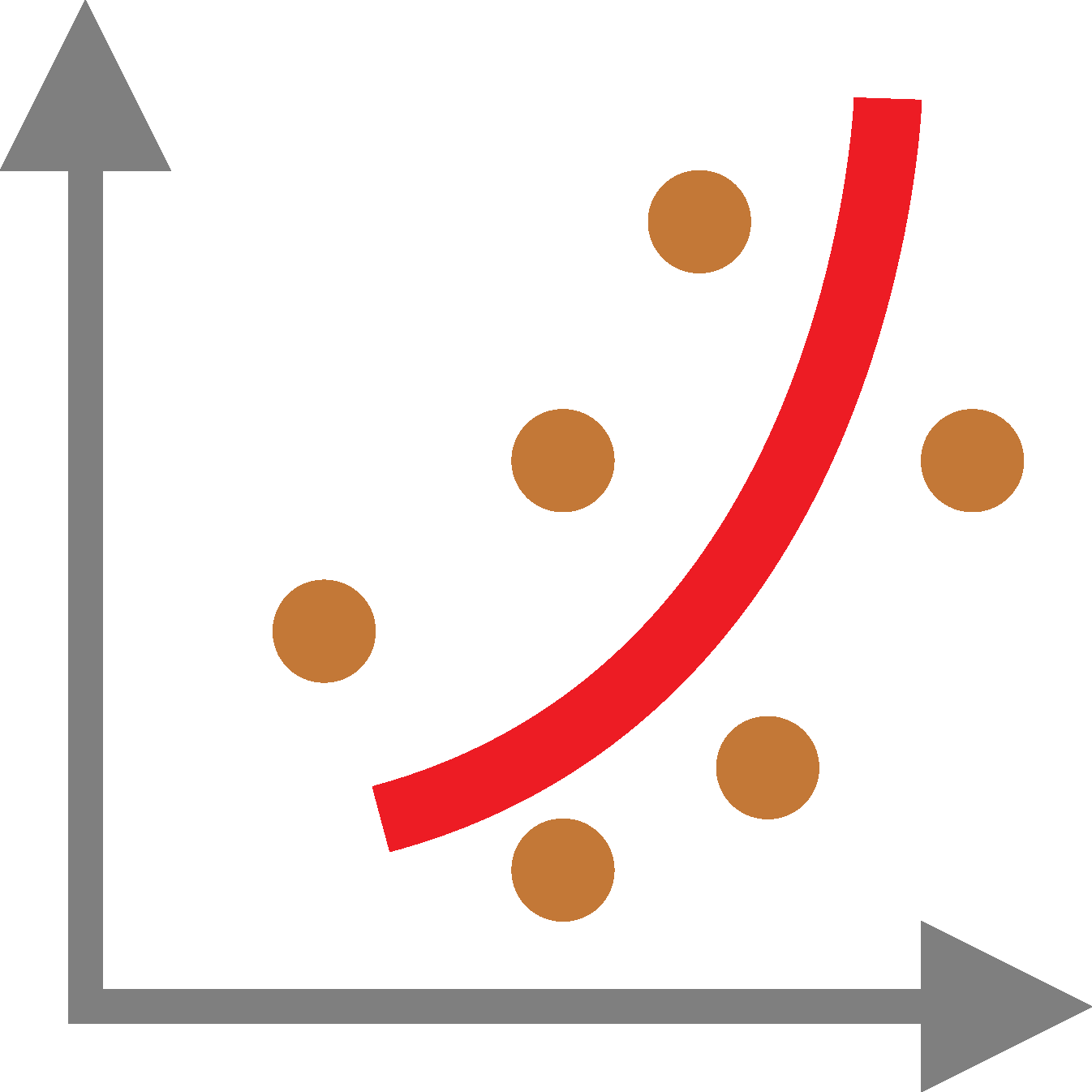 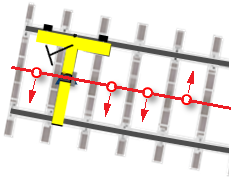 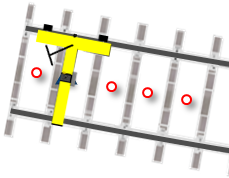 6
Design alignment export to .TDT/.HDT/.UDT files
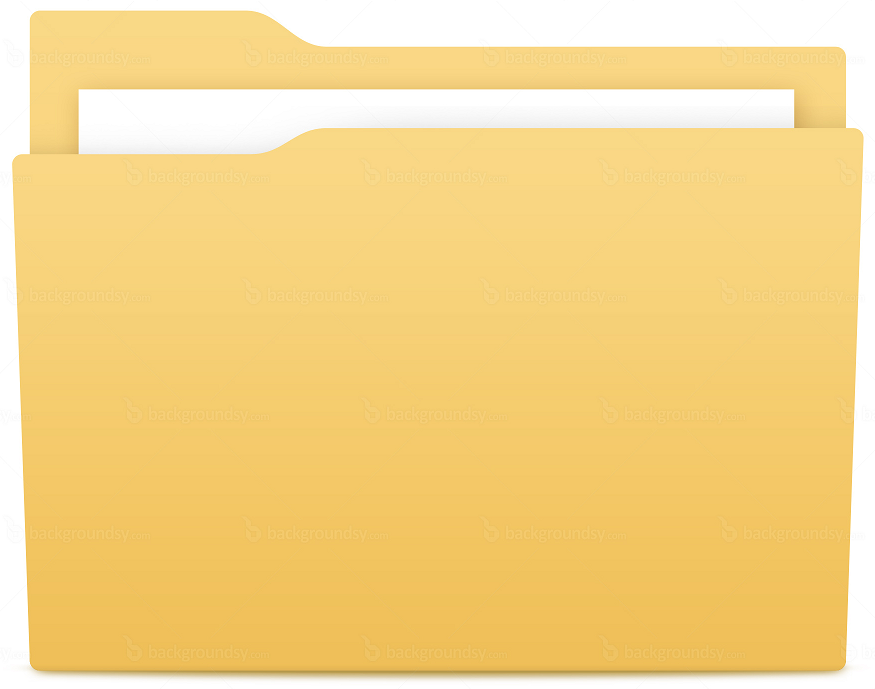 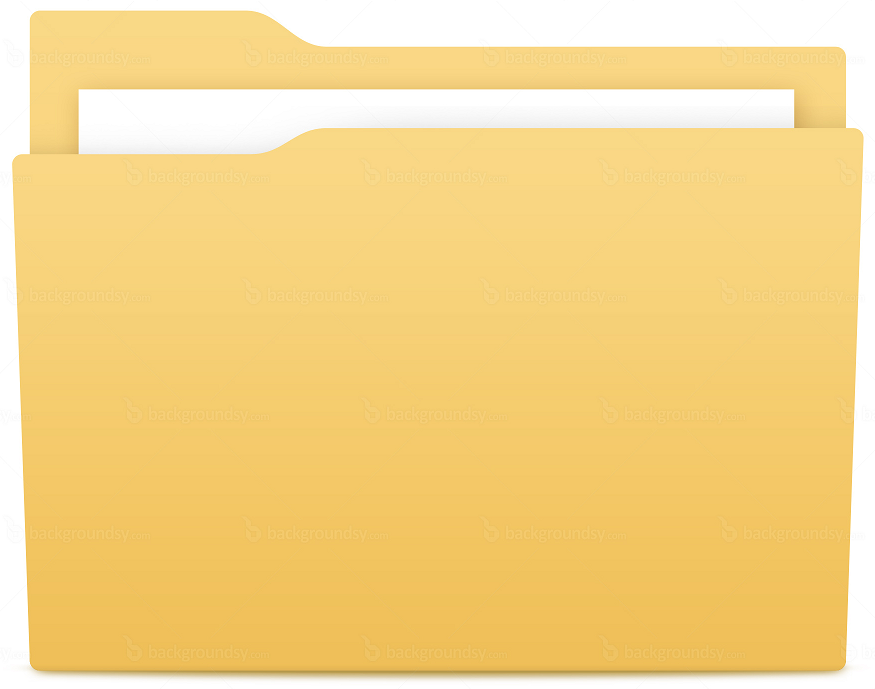 .TDT
.HDT
.UDT
.GTD
Track survey data input. Option #1
Input measurement data:
Track measurements in the GEDO Track Data .GTD format:
Center line (X, Y)
Elevation (H, lower rail)
Measured Cant
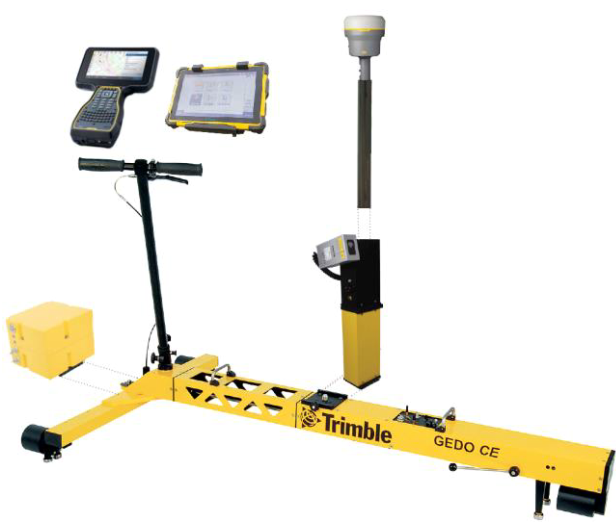 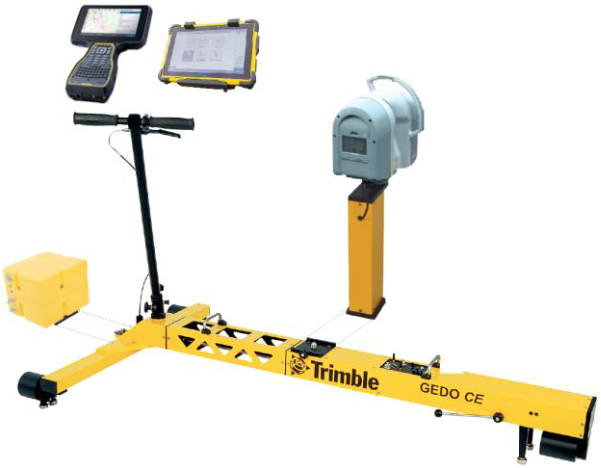 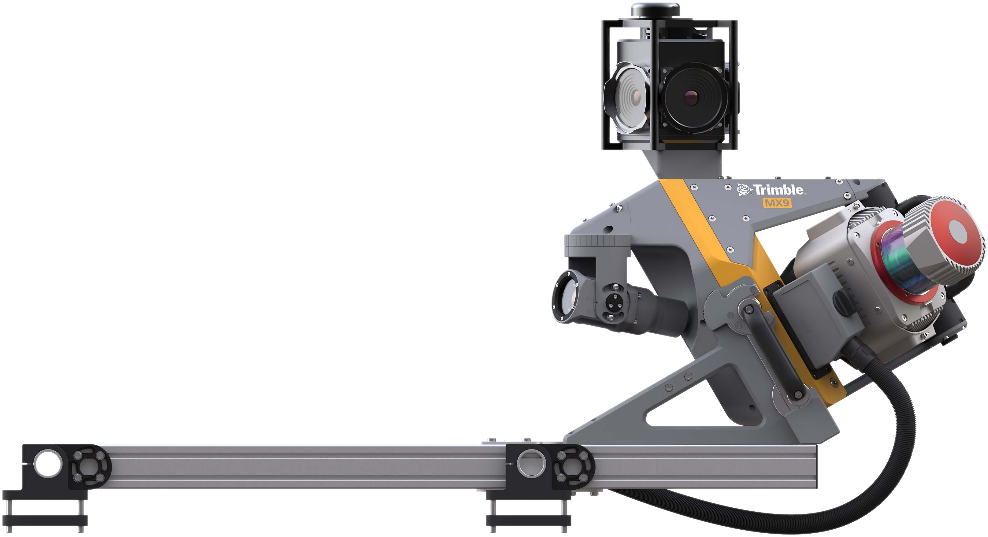 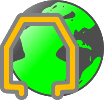 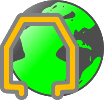 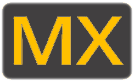 Track survey data input. Option #1
Data input from track survey and scan:
Measured track trajectory in .GTD format:
point name and code
center line (X, Y, H)
measured gauge (meters)
measured inclination (radians)
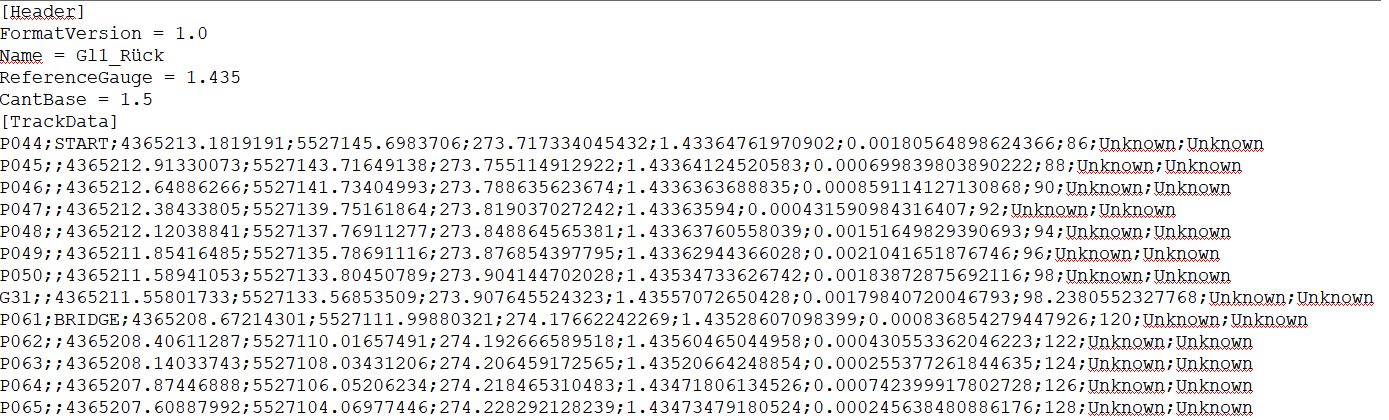 Track survey data input. Option #2
Data input from other track survey sources:
Track points in .XML (.cgPoint) or .CSV format:
point name and code (code for left/right rail or axis)
point coordinates (left/right rail or axis)
coordinate precision 5 decimals or more
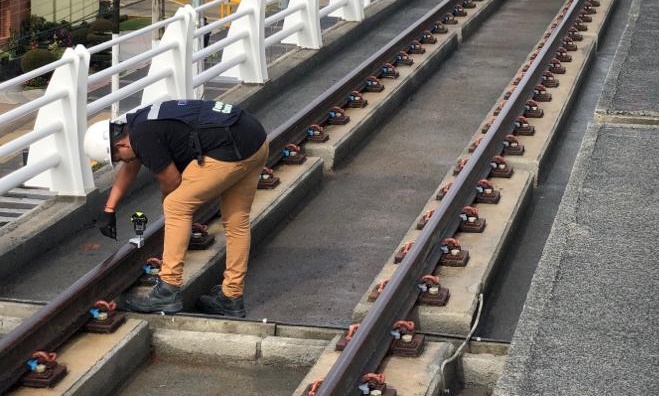 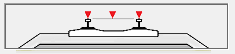 Requirements for track measurement data (input)
Input data specification:
Interval between measured points
depending on track quality/complexity/application: 0.5 – 3 m
Measured point coverage:
measurements must start/end in a straight or radii element (at least 50 m)
measurements should not start/end in the transition
the gaps are allowed in the measurement data
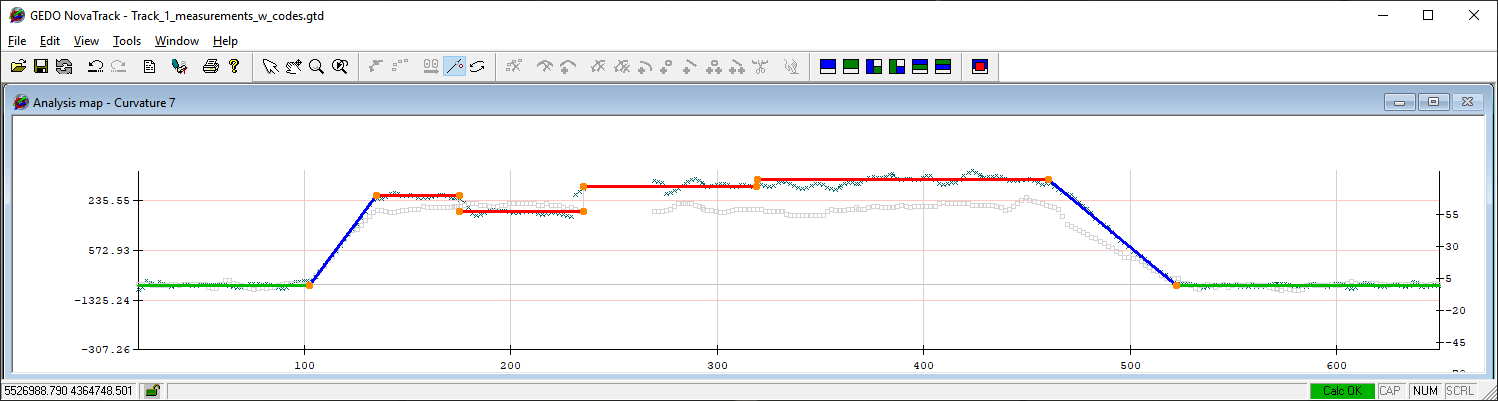 Workflow. Step 1. Data input.
Import of measured track data (.GTD)
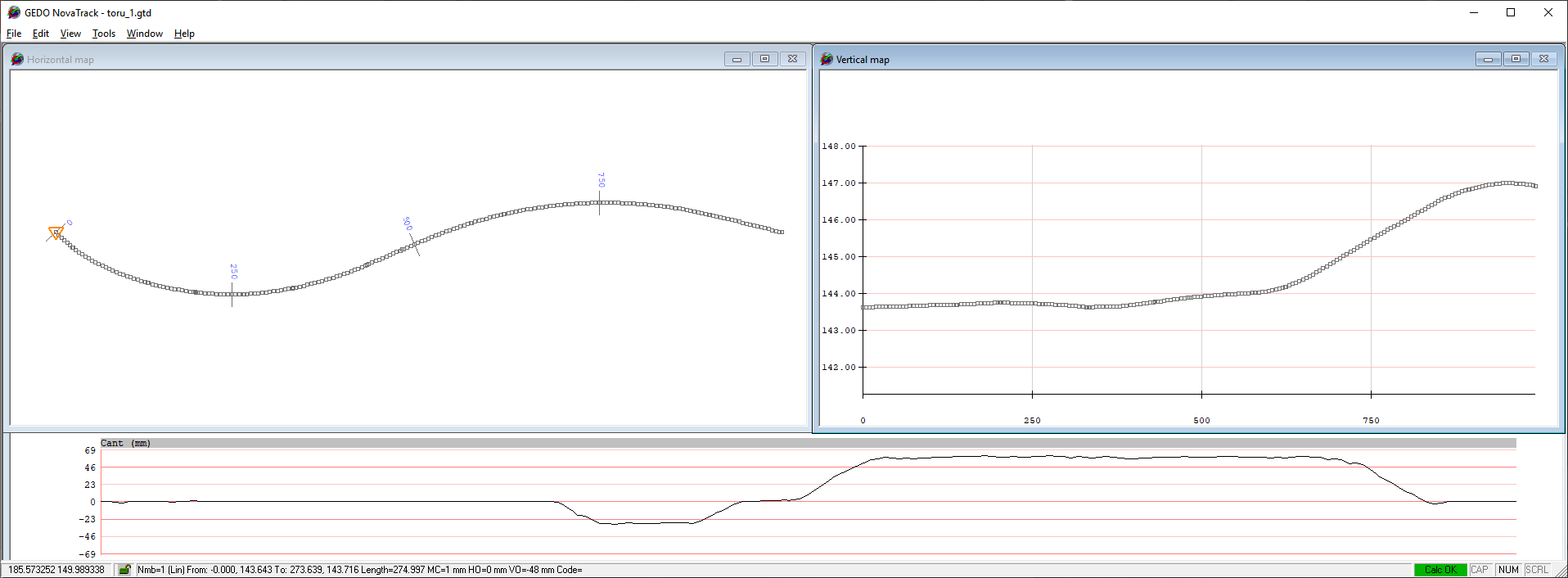 Horizontal view
Vertical view
Cant diagram view
Workflow. Step 2. Selecting calculation settings
Selecting chainage range: from – to chainage
Selecting calculation profile (based on application or track type)
Selecting alignment calc. scope: HA/VA, HA, VA or Validation
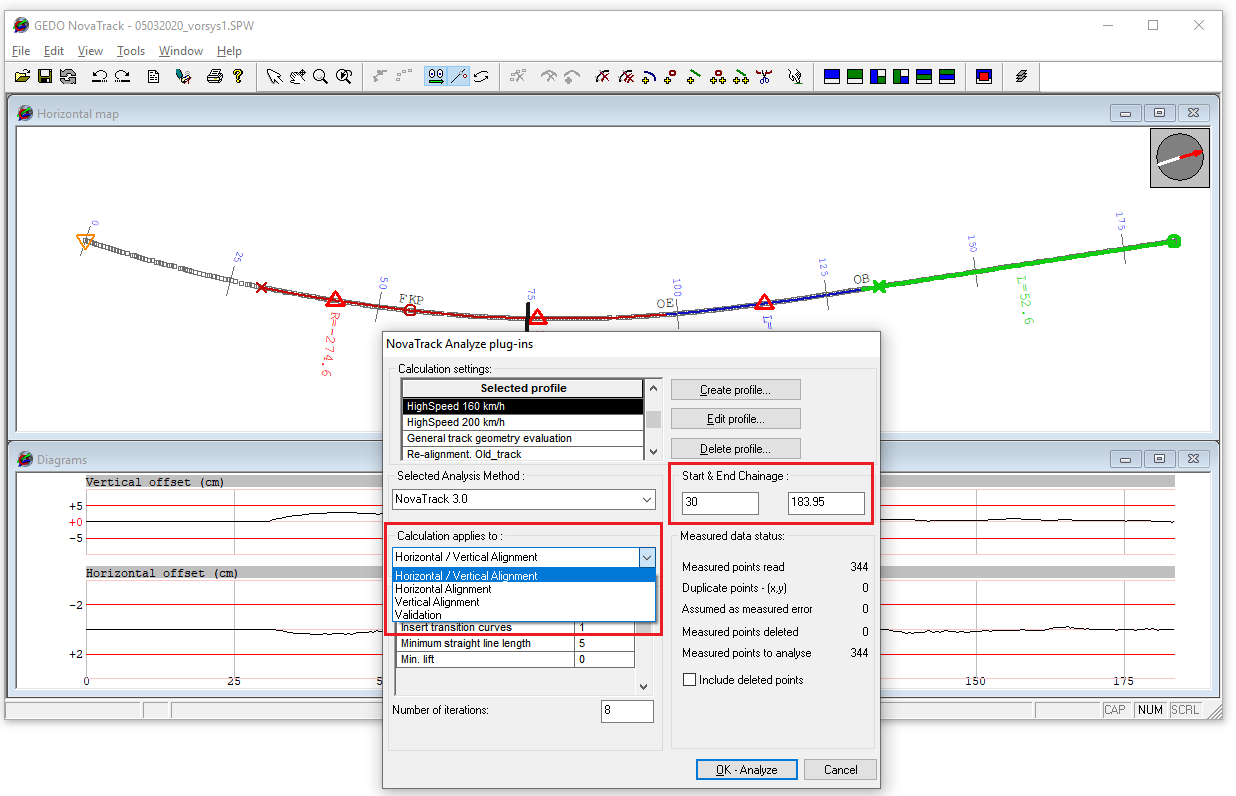 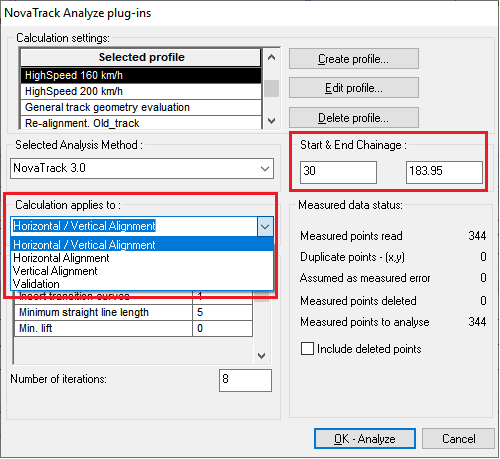 Workflow. Step 3. Automatic alignment fitting
Point approximation with alignment elements
A
Novatrack 3.0
Regression w/ Transitions
B
´Pre-design´
´Smoothing´
1
Better automatic prediction
1
Follows existing track
Erratic combinations of elements
Consistent geometry
2
2
3
3
Suitable smoothing tamping
Aimed for re-construction
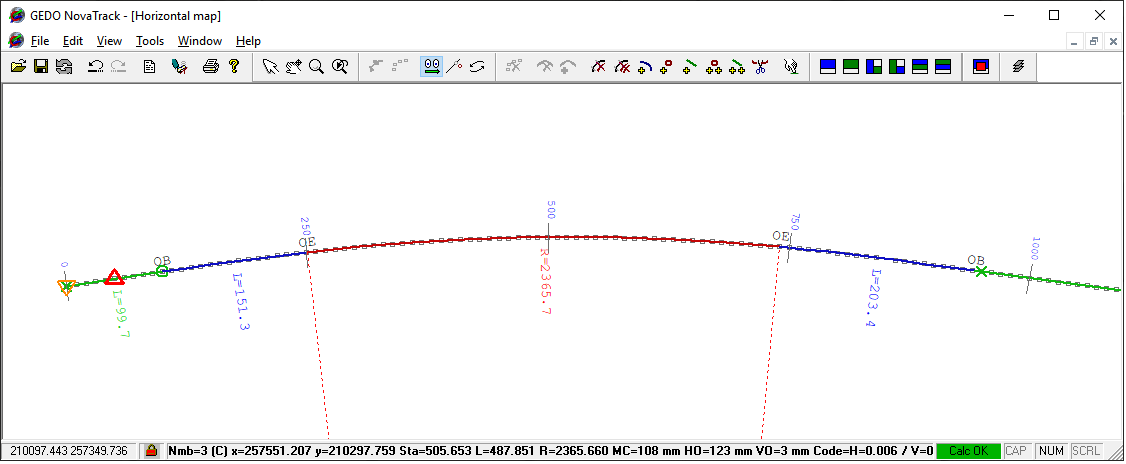 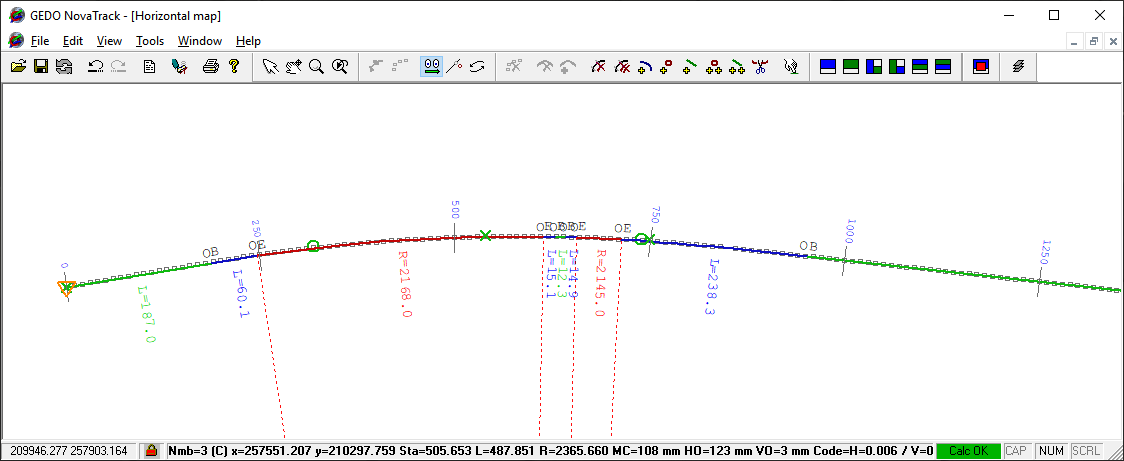 Workflow. Step 4. Automatic fitting result
Design alignment result after automatic alignment fitting
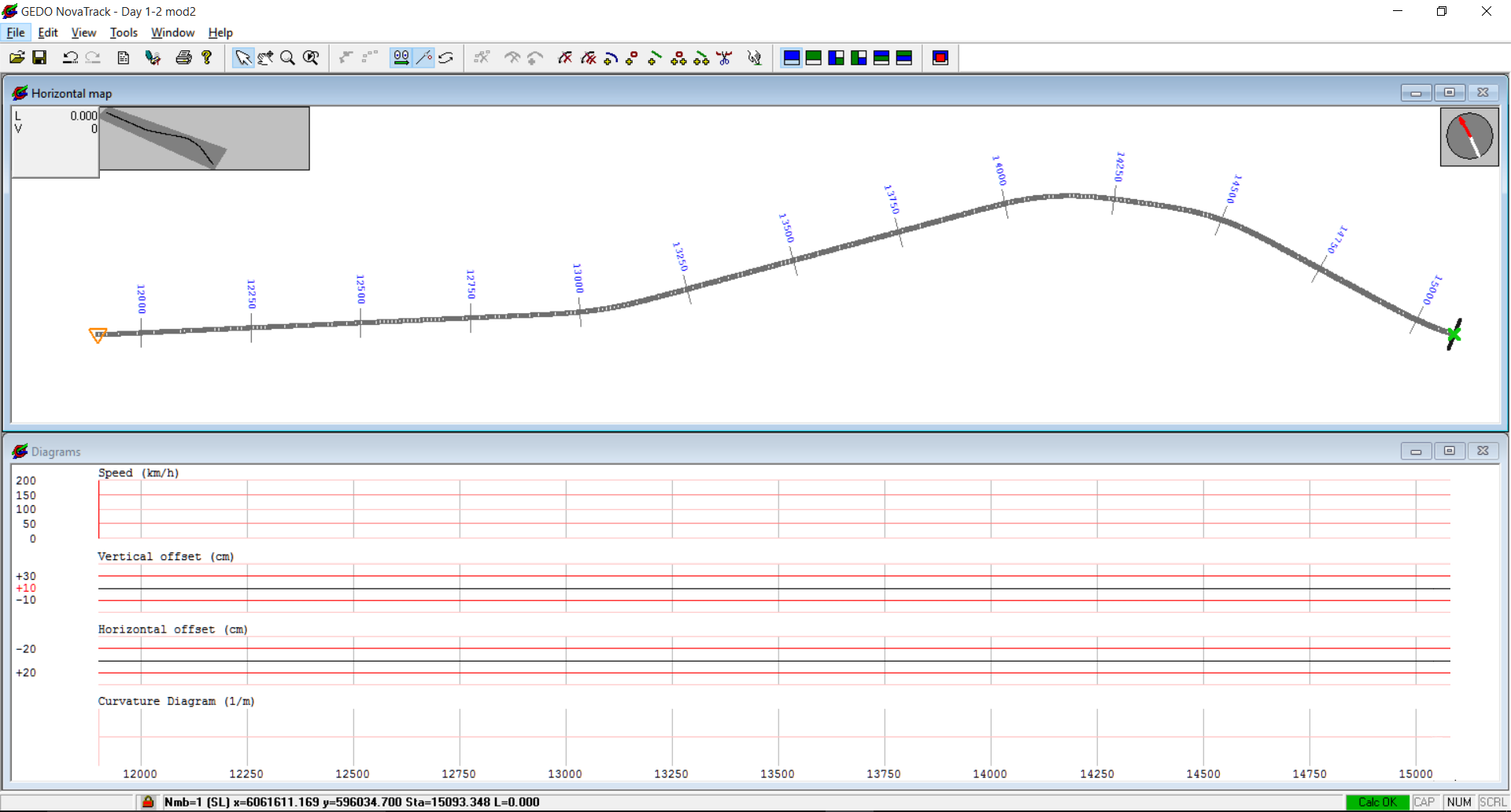 Straight line
Transition
Radius/Arc
C
Invalid fitting
C
TC
TC
TC
SL
TC
Speed/ Cant diagram view
SL
C
VA alignment offsets
SL
HA alignment offsets
1/R curvature band
Workflow. Step 5. Semi-automatic alignment fitting
Using HA curvature/direction analysis diagram: 
to adjust proposed HA alignment configuration
to set preliminar element configuration & tangent point positions
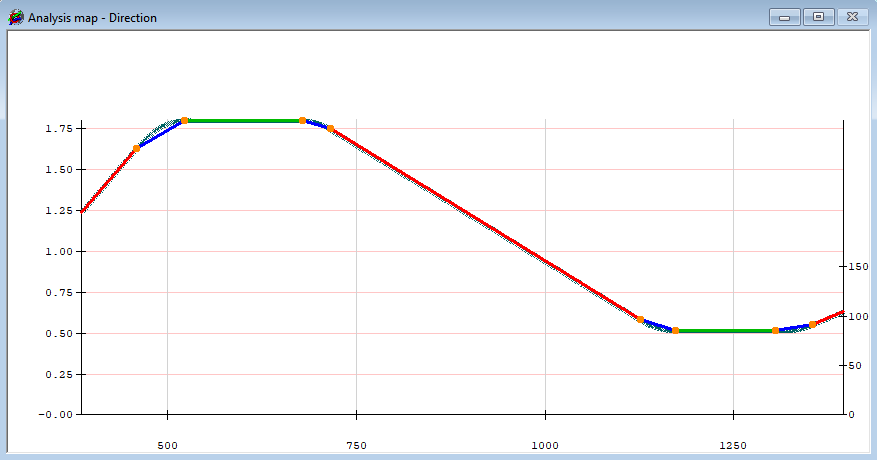 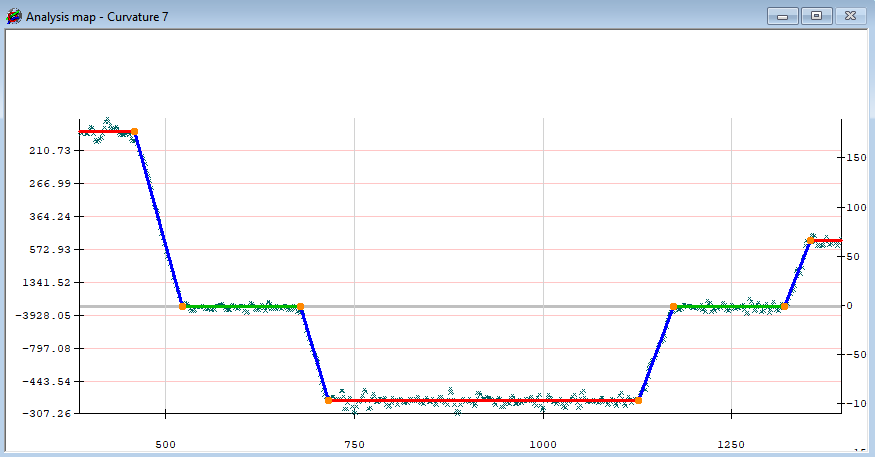 Direction change analysis
1/R curvature analysis
Straight line (A)
Radius/Arc (A)
Preliminary tangent location
Transition
Invalid fitting
Workflow. Step 5. Semi-automatic alignment fitting
Adjusting HA alignment configuration in Analysis Diagram
Precise HA/VA editing in order to reduce offsets
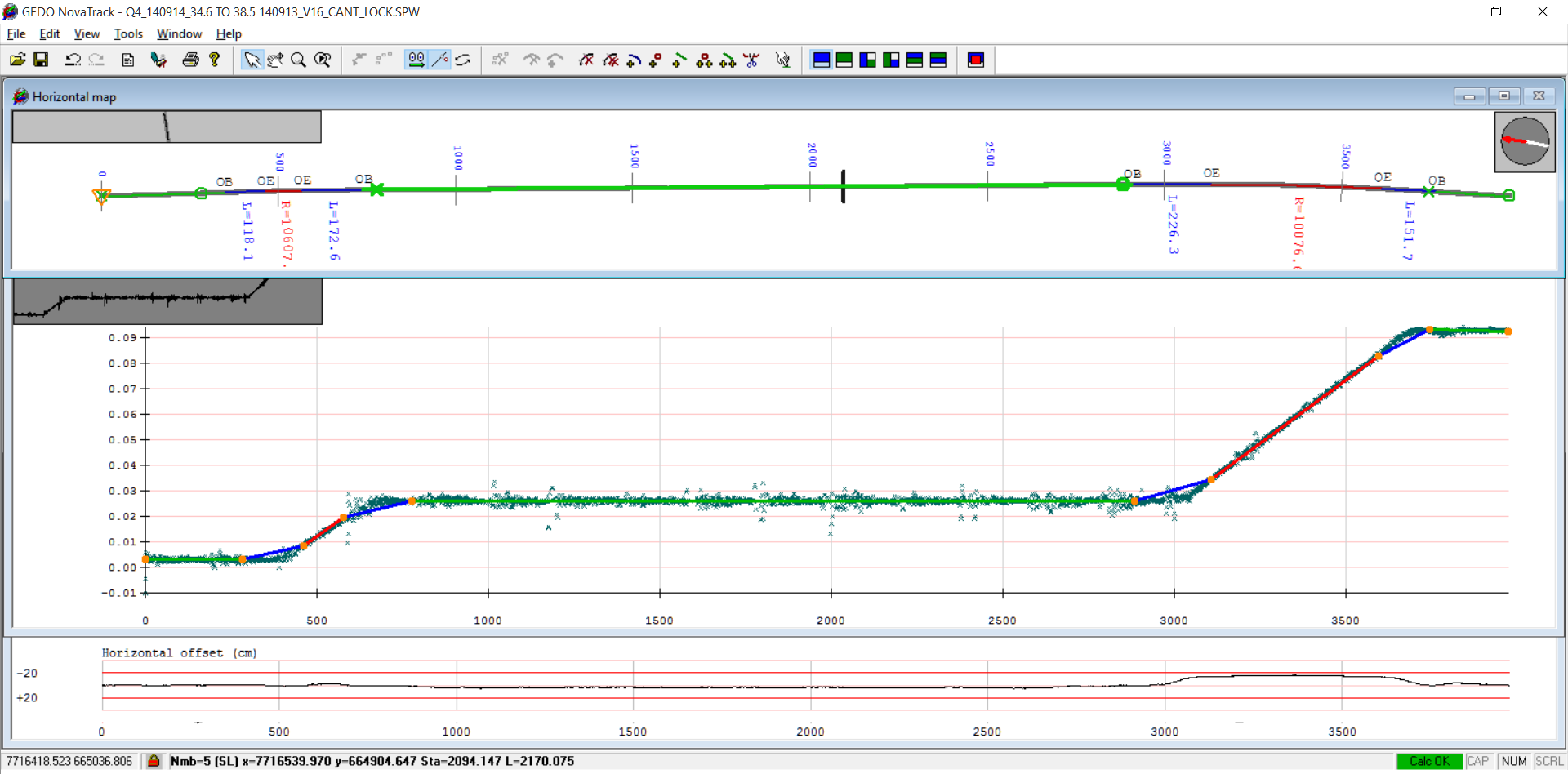 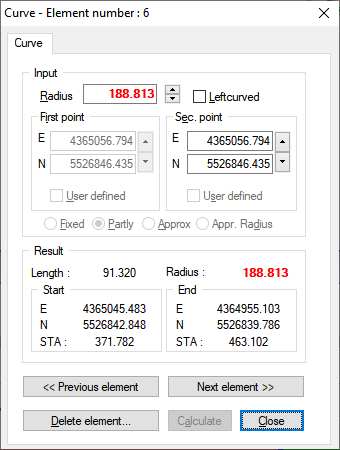 Workflow. Step 6. HA alignment fine-tunning
Adjusting HA elements to minimize horizontal offsets:
direct element editing using parametric data
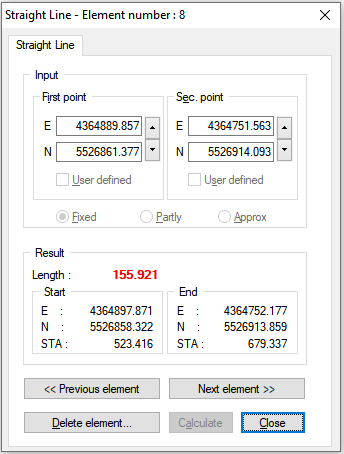 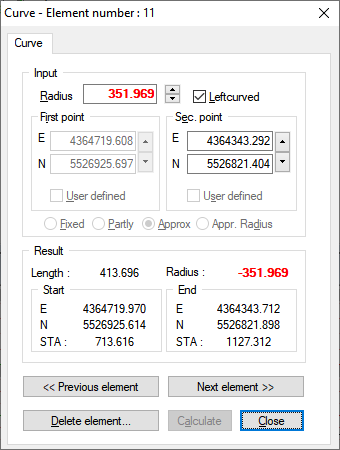 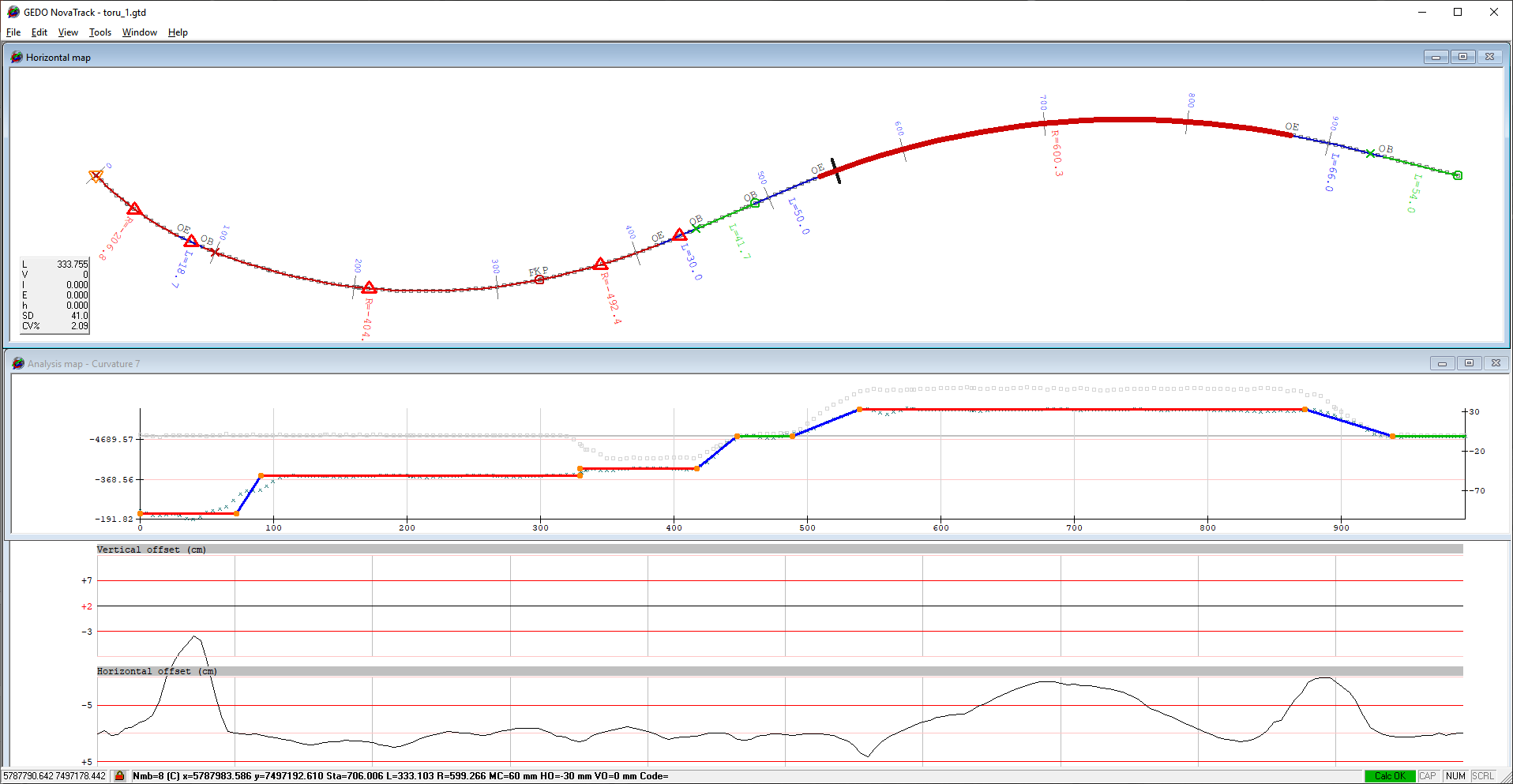 Horizontal view
Straight line (A)
Radius/Arc
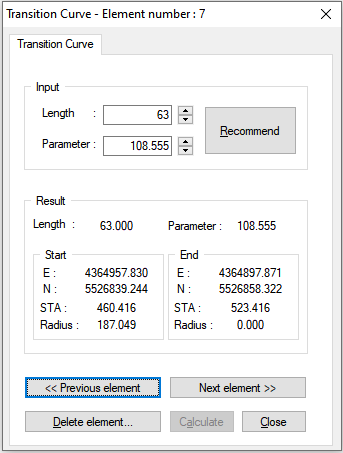 Analysis diagram
Offset diagrams
Transition
Workflow. Step 7. VA alignment establishment
Establishment and adjust of VA elements :
draft VA alignment smoothing using calculation profile setting
VA element parametric editing to minimise vertical offsets
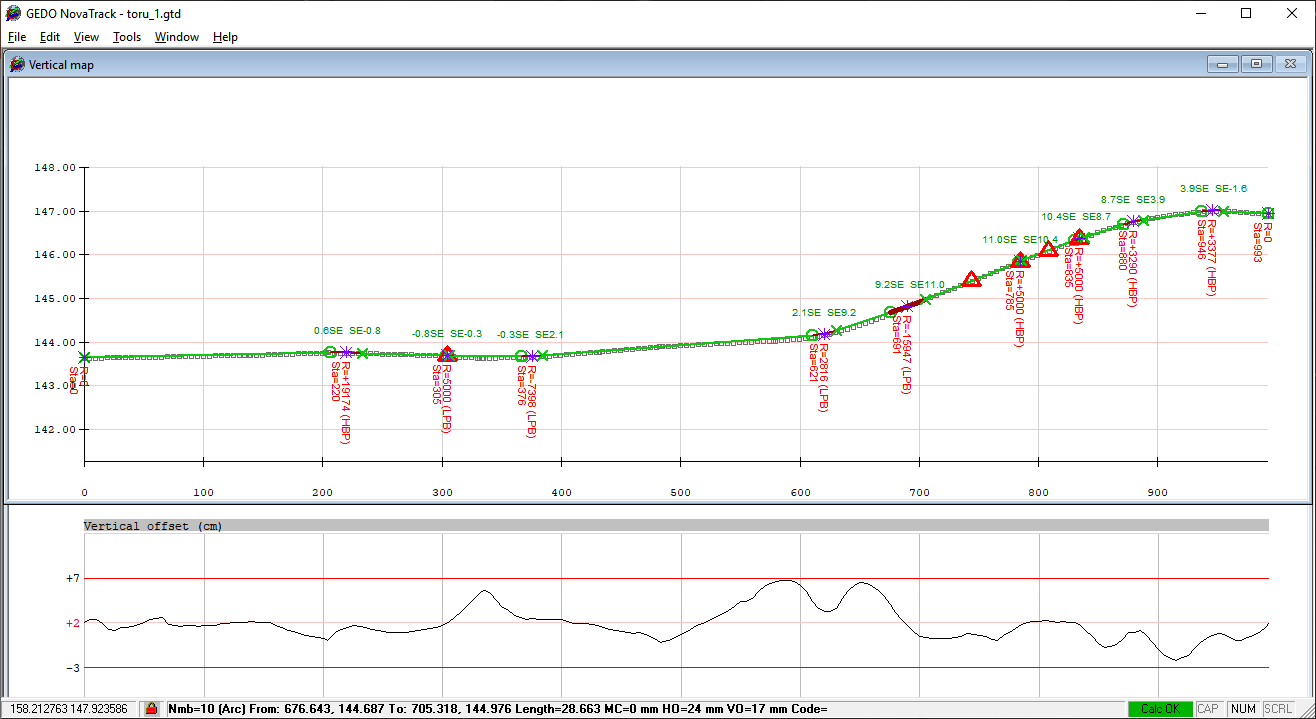 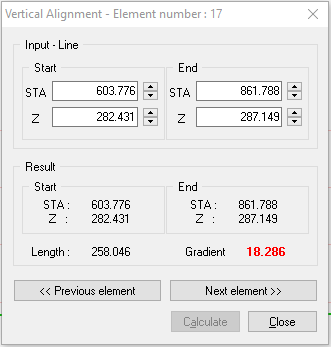 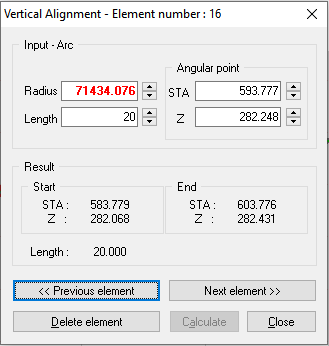 Straight line (A)
Radius/Arc (A)
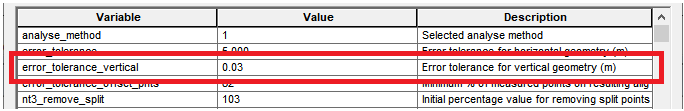 Calculation profile settings
Workflow. Step 8. Calculate design Cant
Calculate design Cant using one of the available options:
Cant calculated based on user profile settings



Cant calculated as an avarage of measured cant
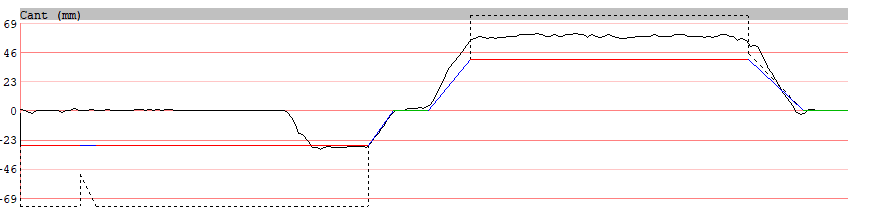 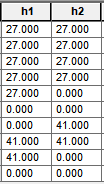 Existing cant
Design cant
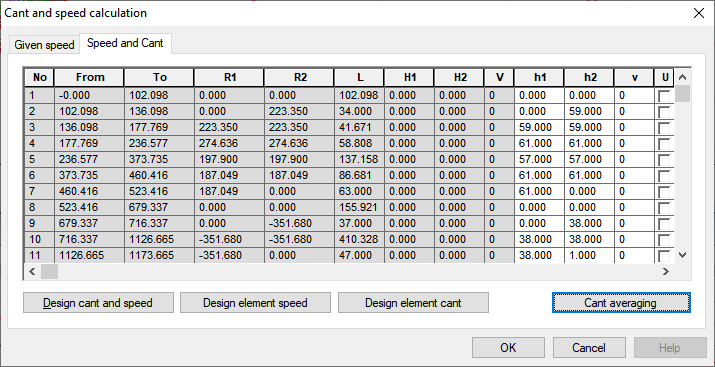 Cant based on user profile
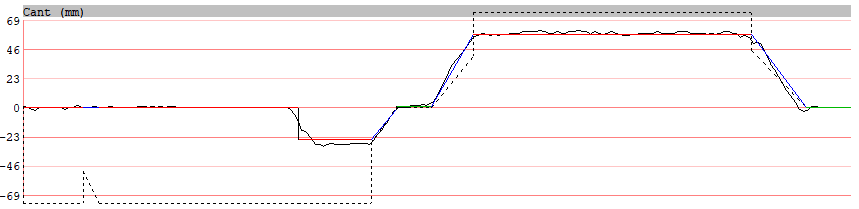 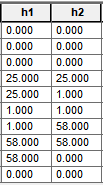 Existing cant
Design cant
Cant based on average existing cant
Design speed & cant calculation options
Cant averaging and based on measured cant
Cant and speed based on the rule settings
Speed/cant calculation for individual elements
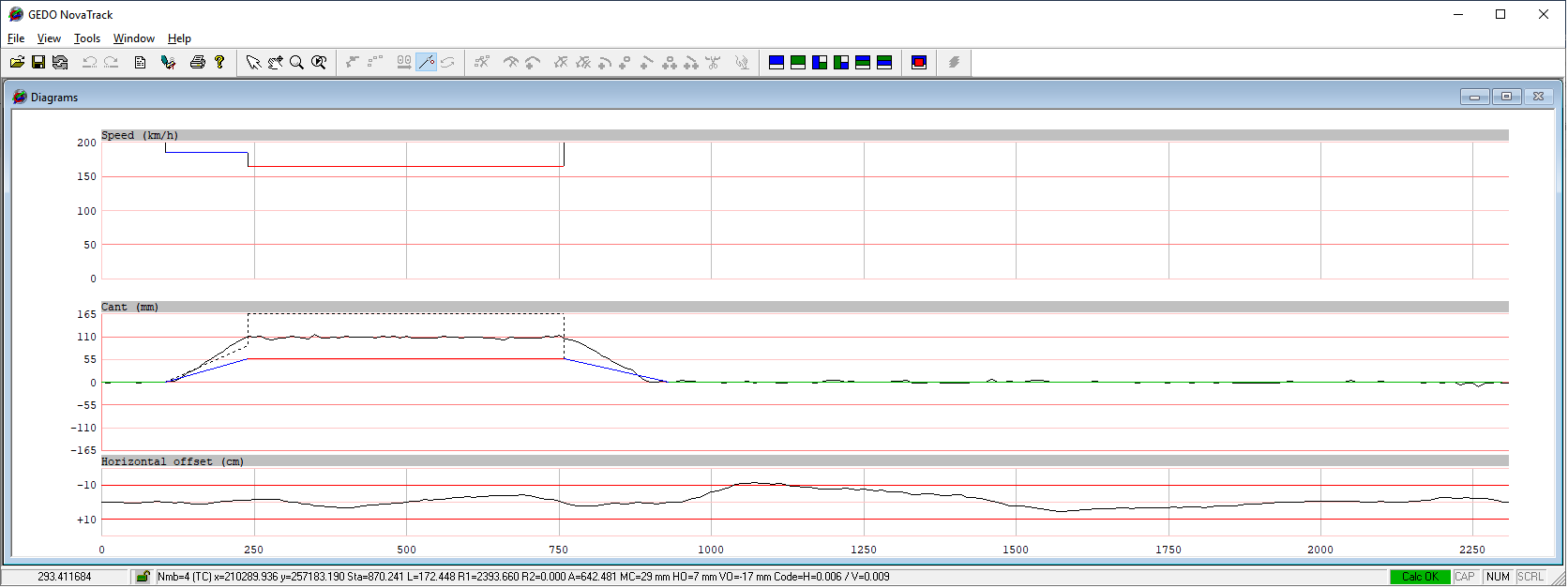 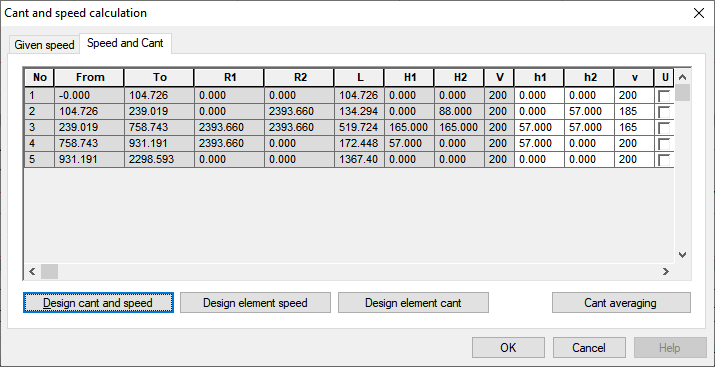 Workflow. Step 9. Adding supportive map information
Optionally import an external track or map data
supported format: .GTD, .DXF, .CSV and .LandXML
available tooltip information: offsets, chainage, layer code
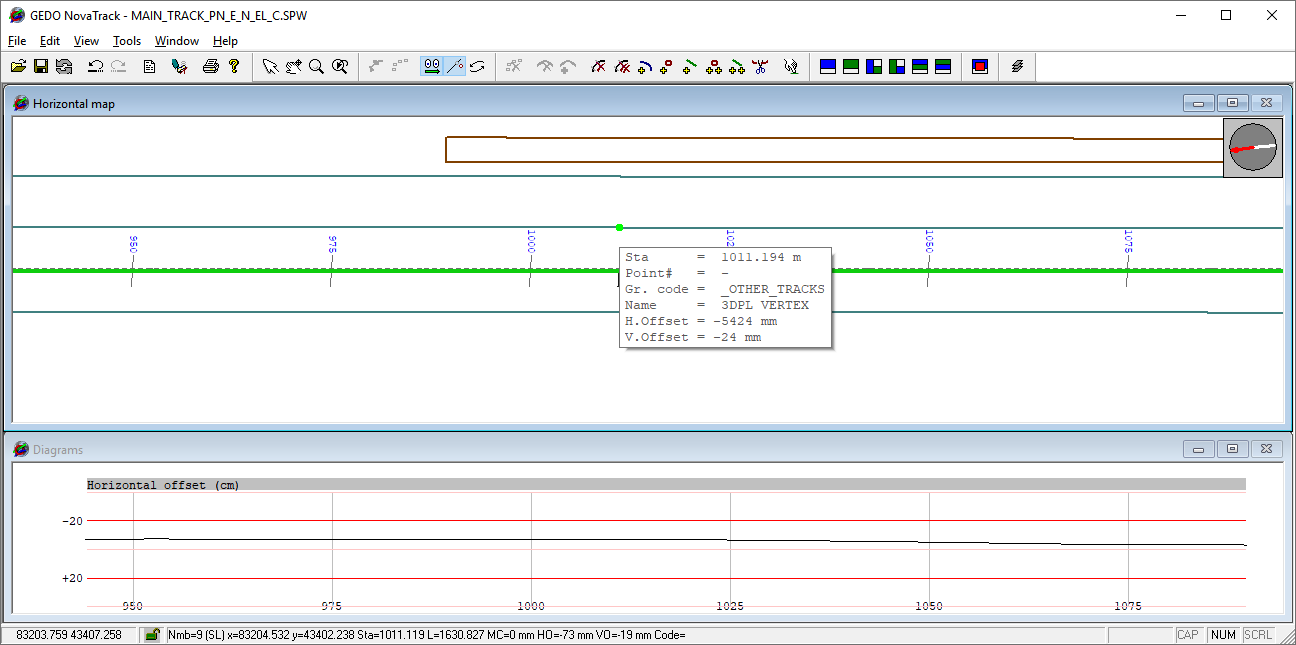 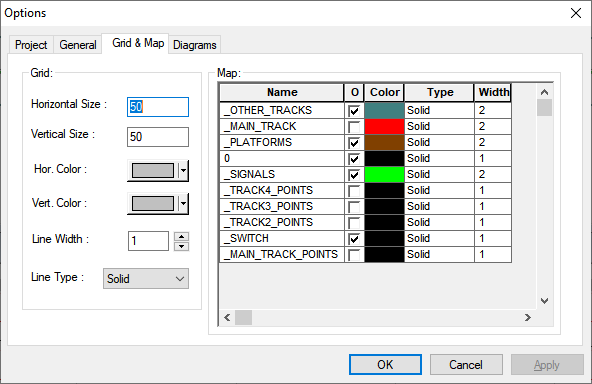 Data exchange
Supported file formats
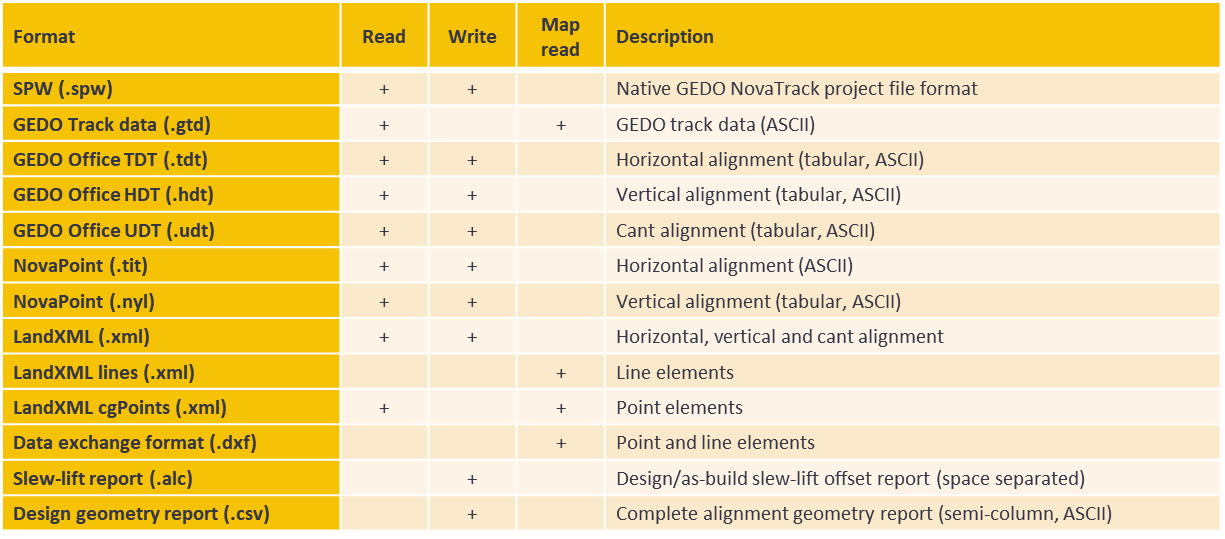 GEDO NovaTrack Live
03
Live software demonstration
Questions?
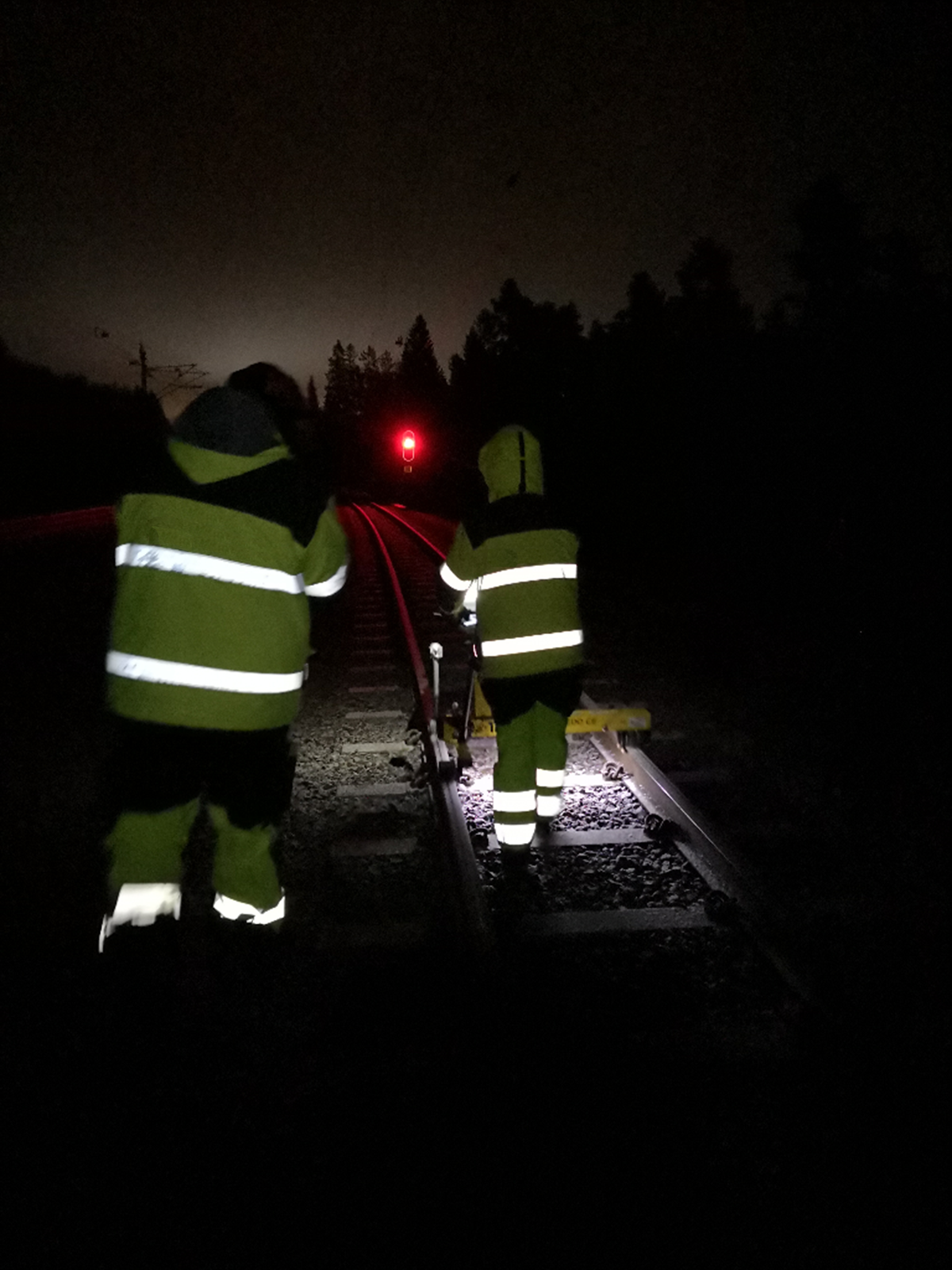 Thank you!
February 13, 2023